JMB.APLCloud.com
APL Examples
By
Jerry M Brennan PhD
jbrennan@hawaii.rr.com
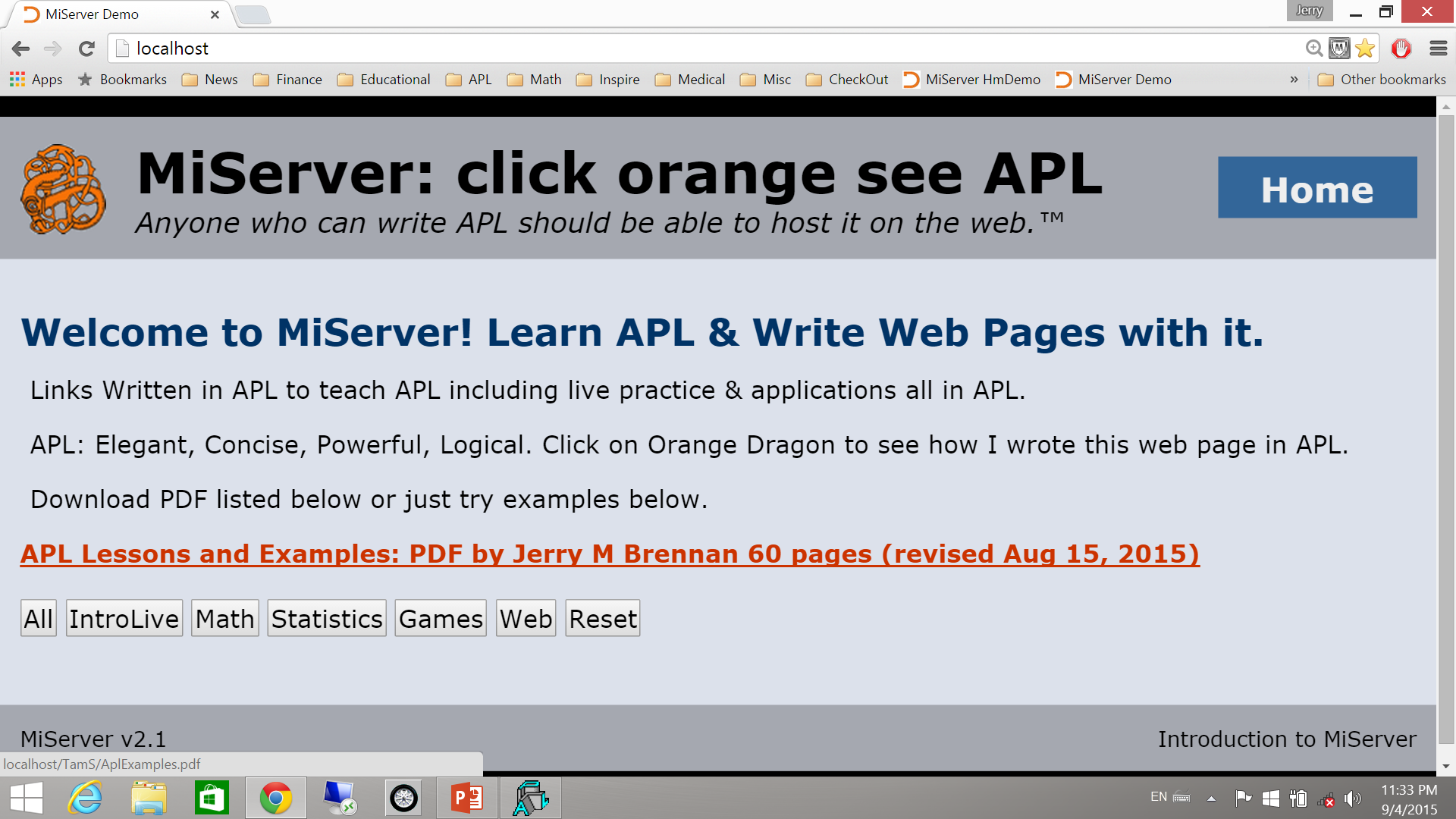 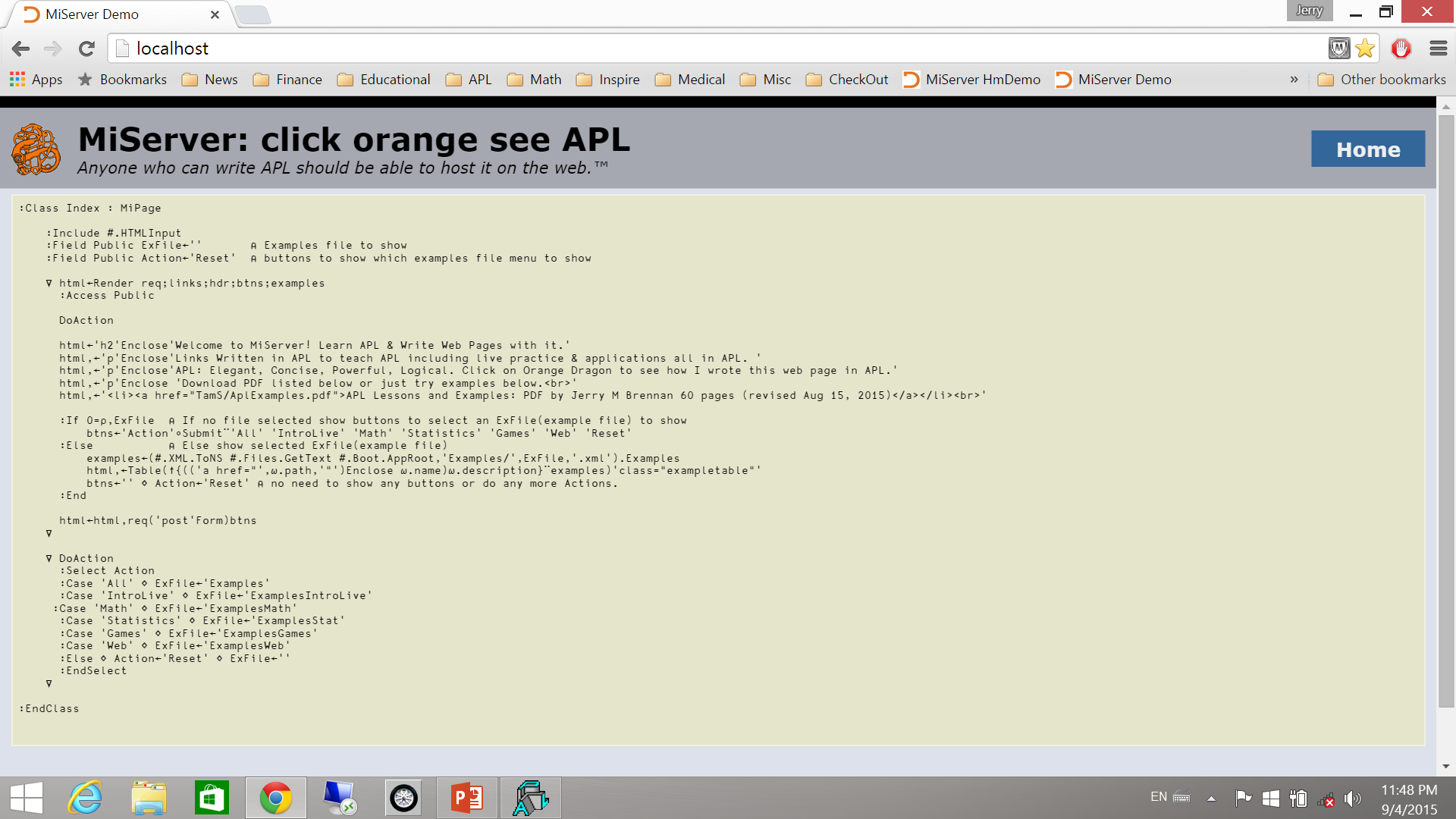 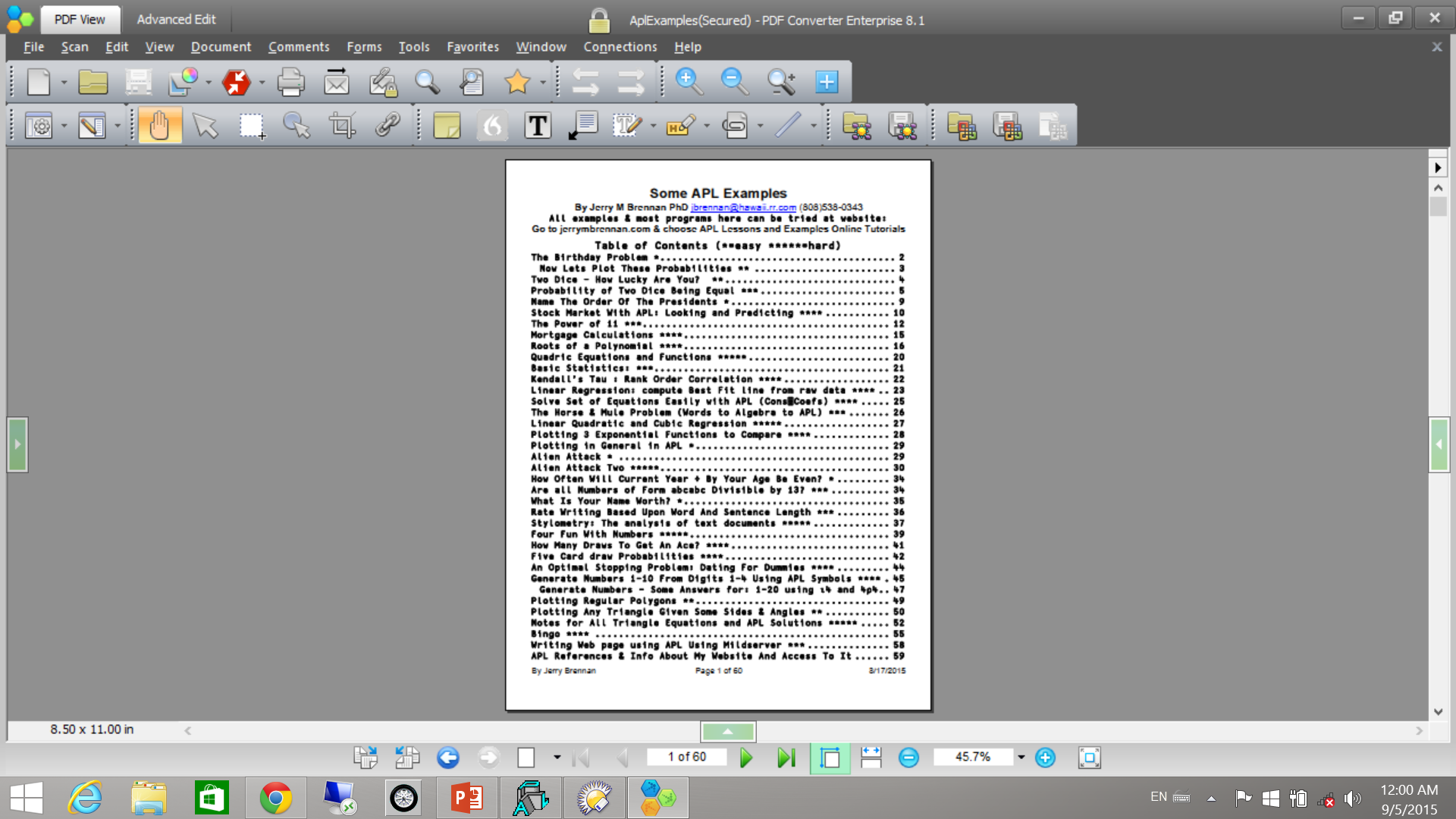 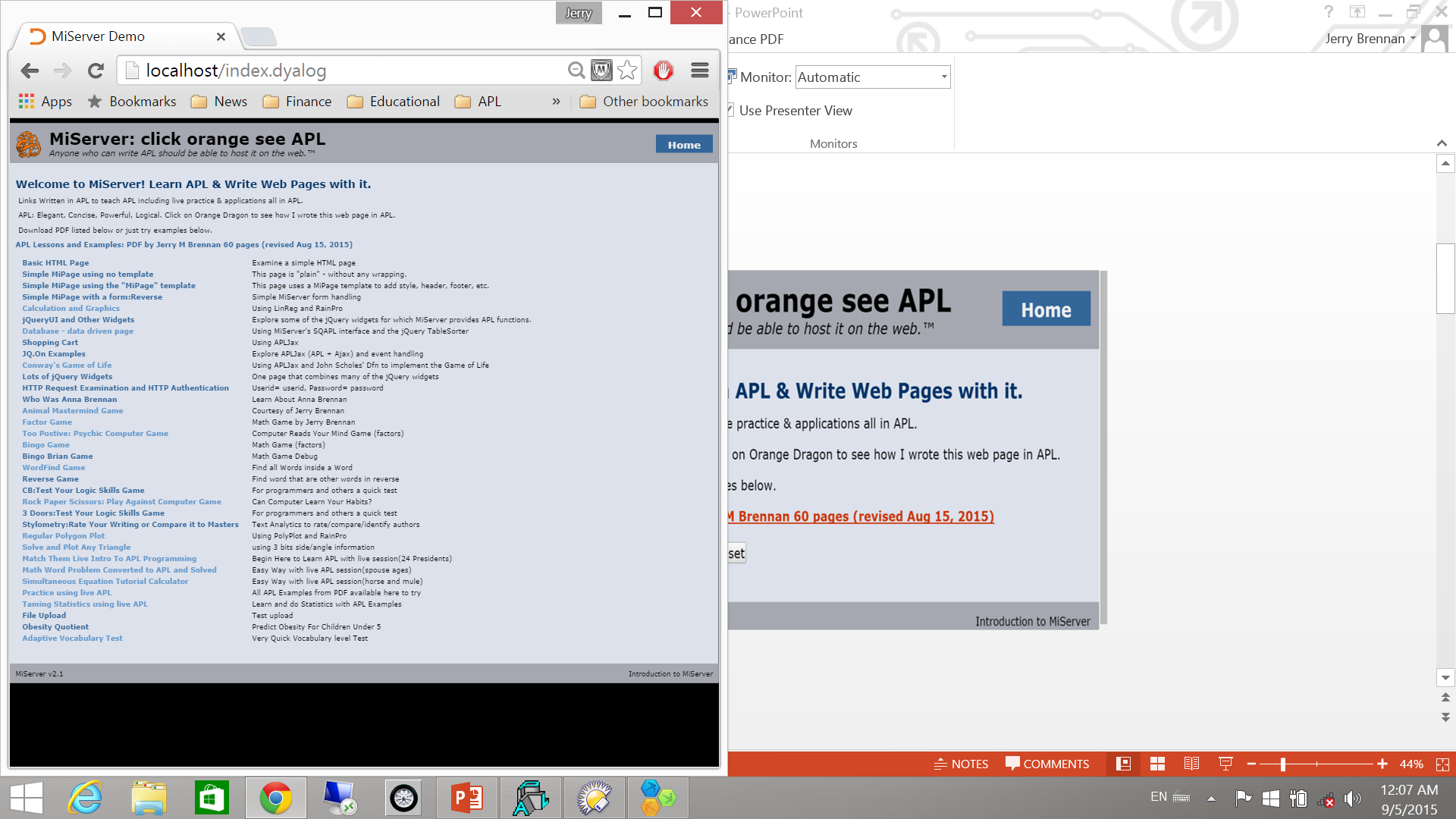 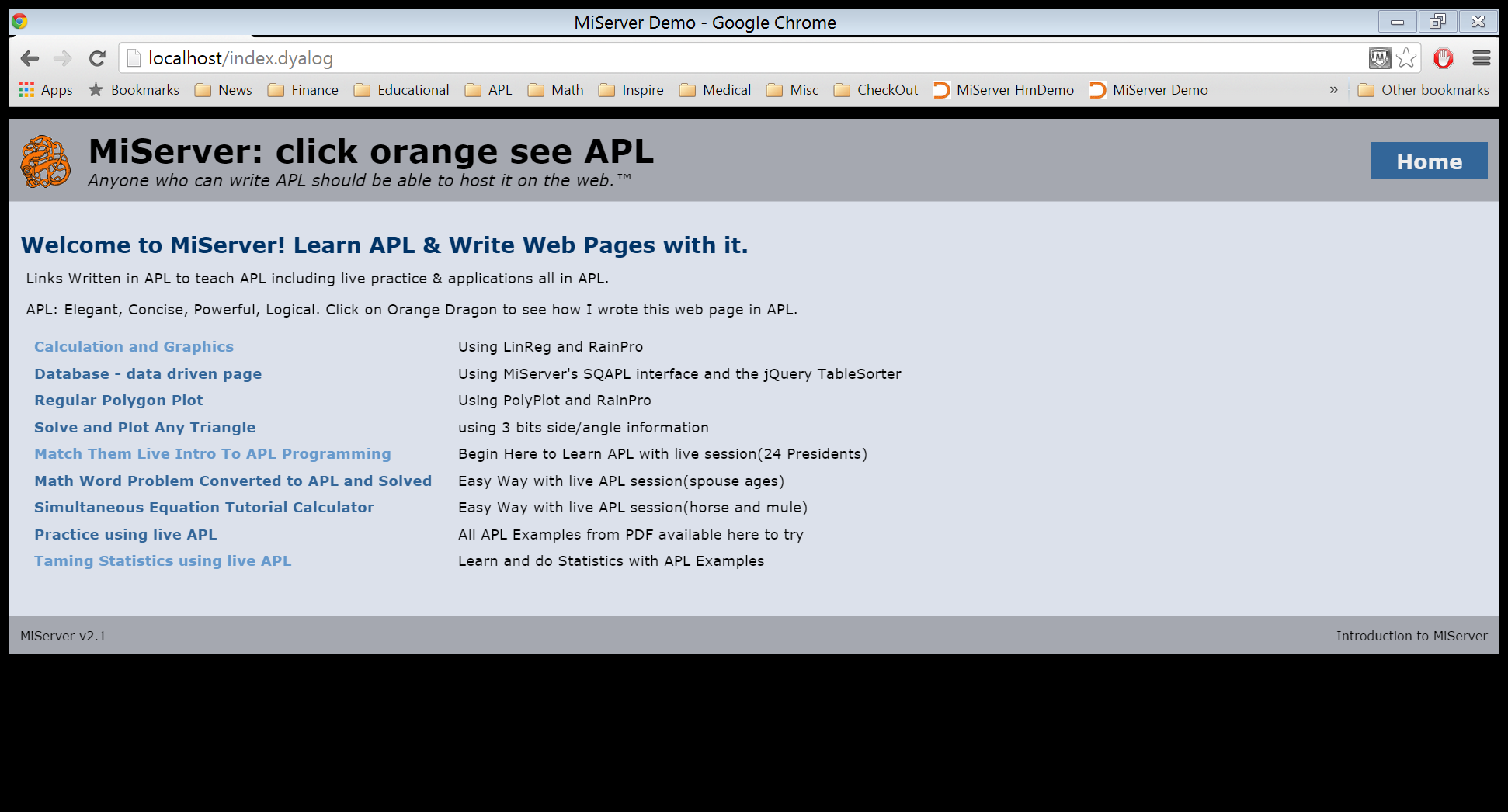 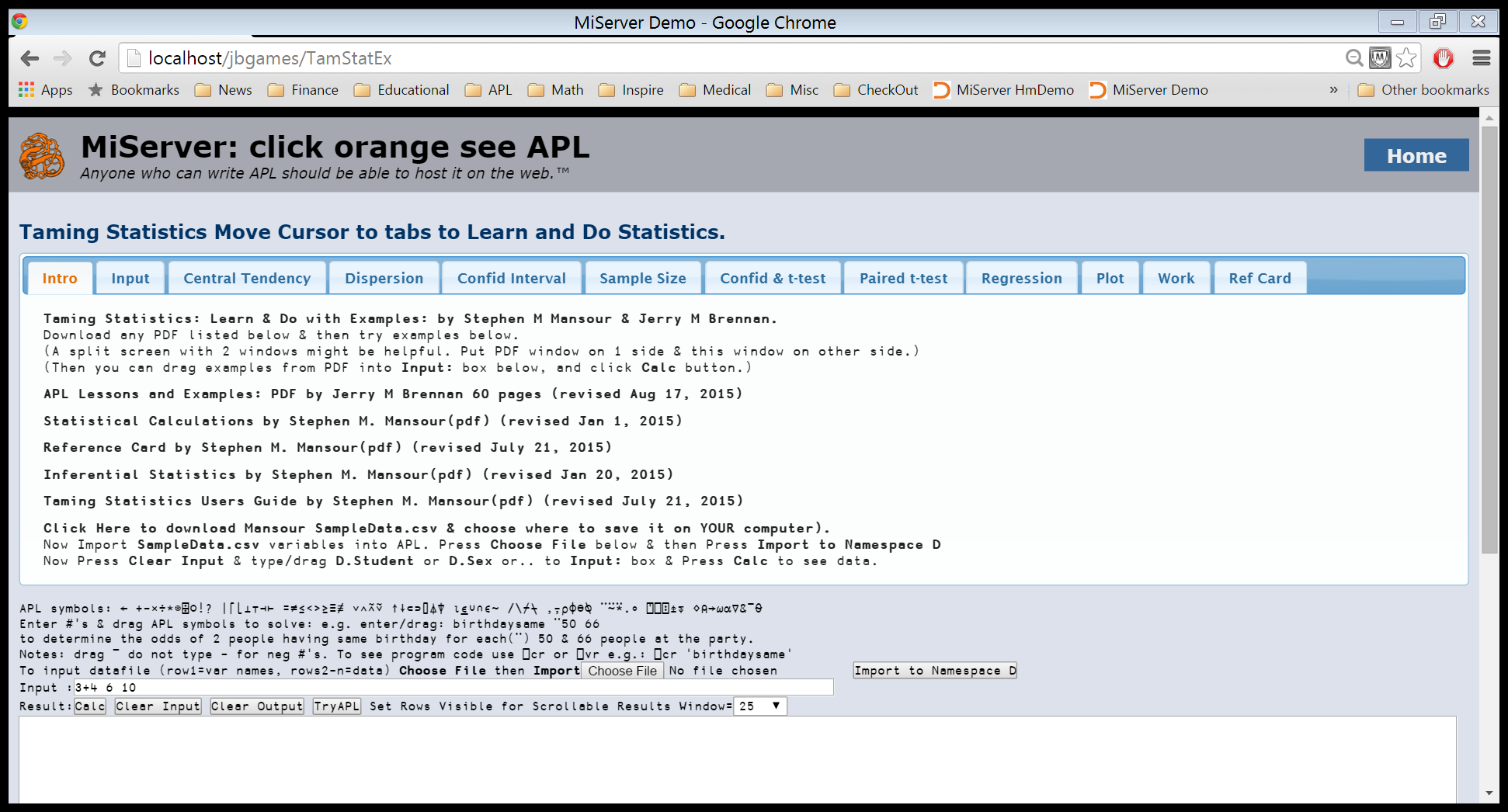 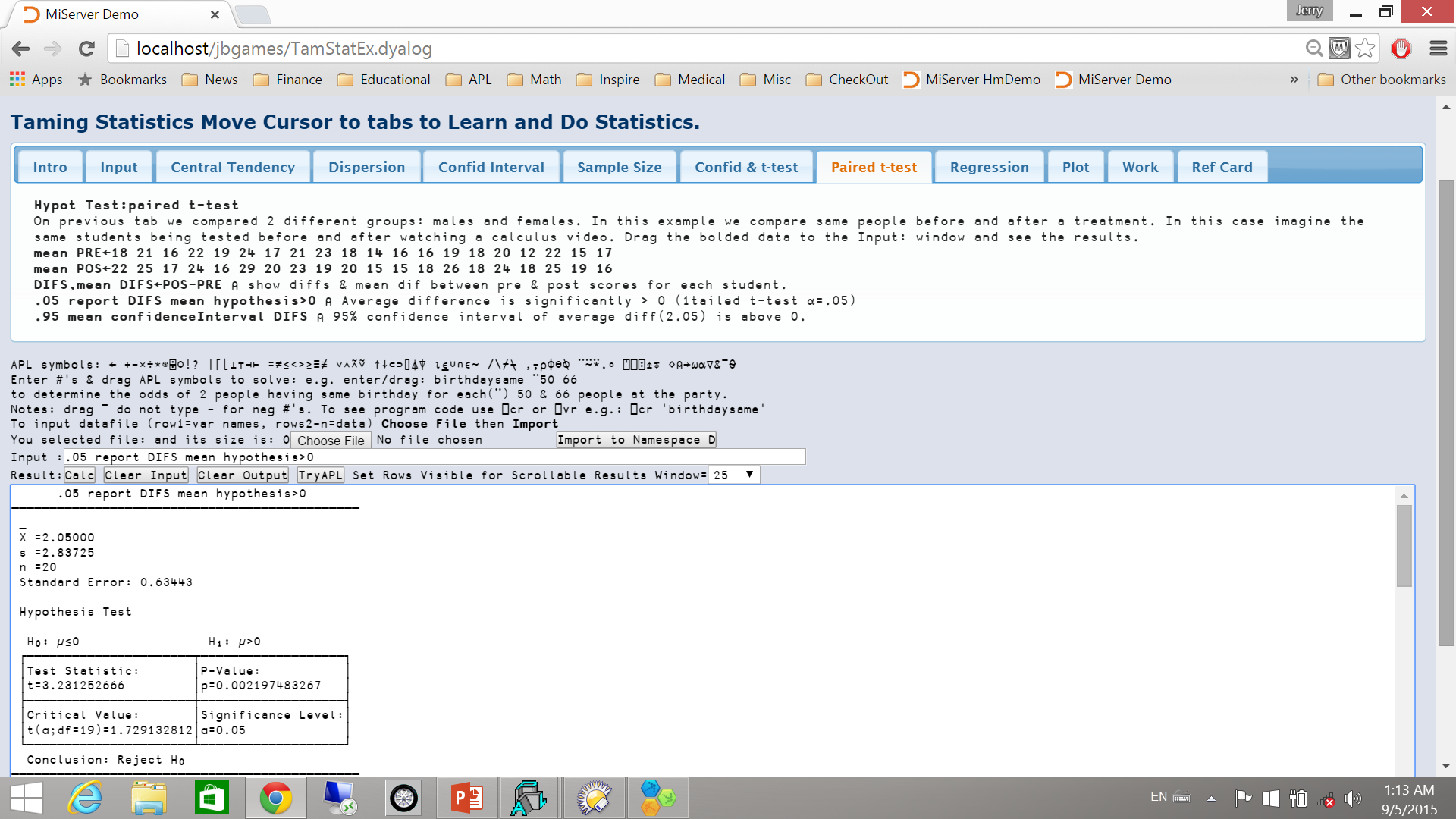 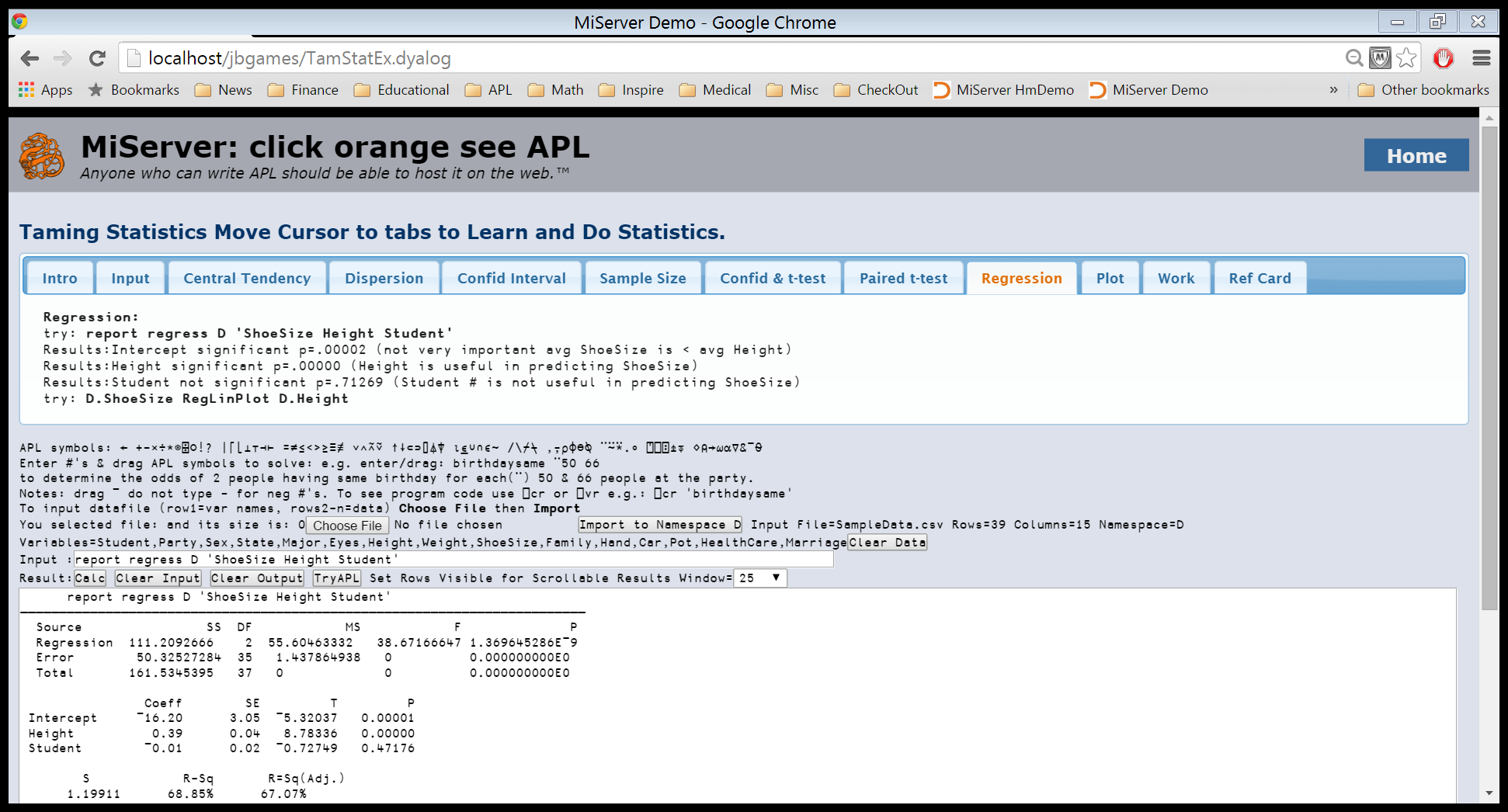 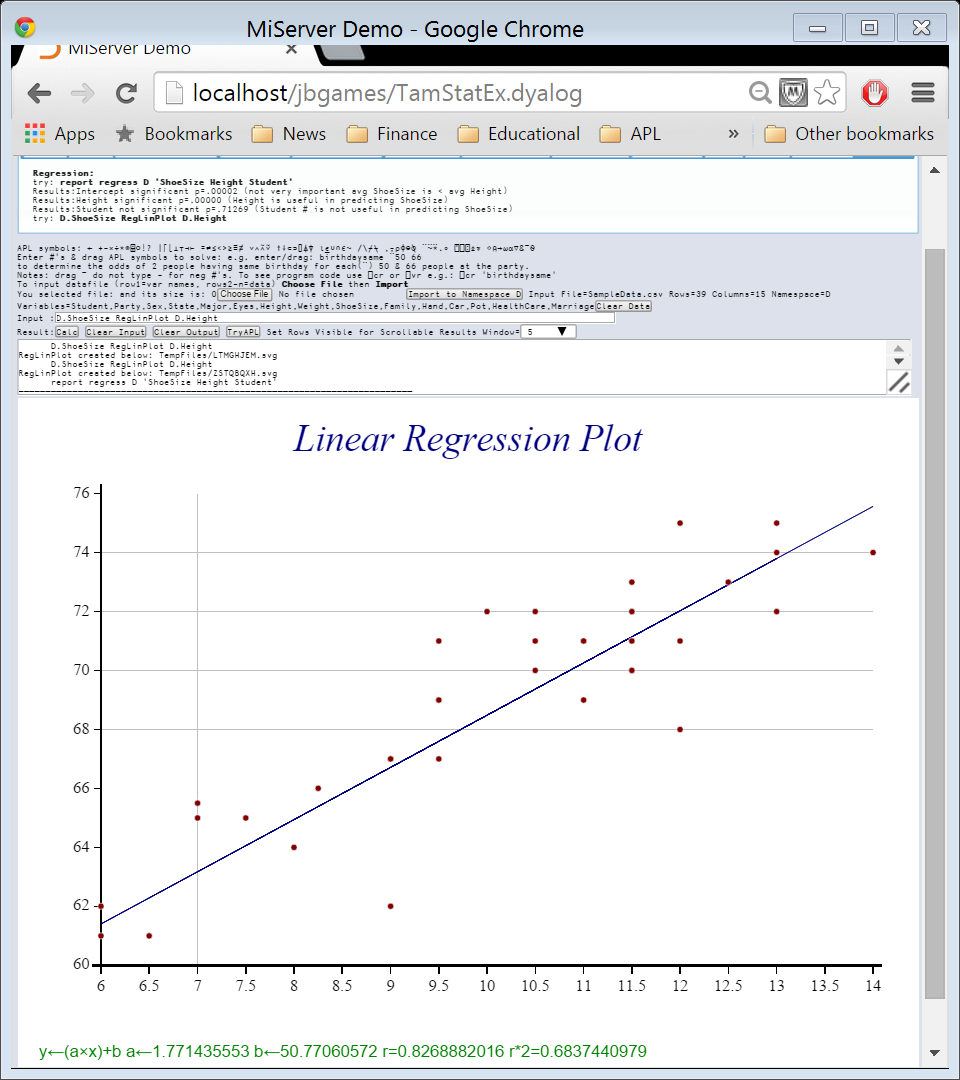 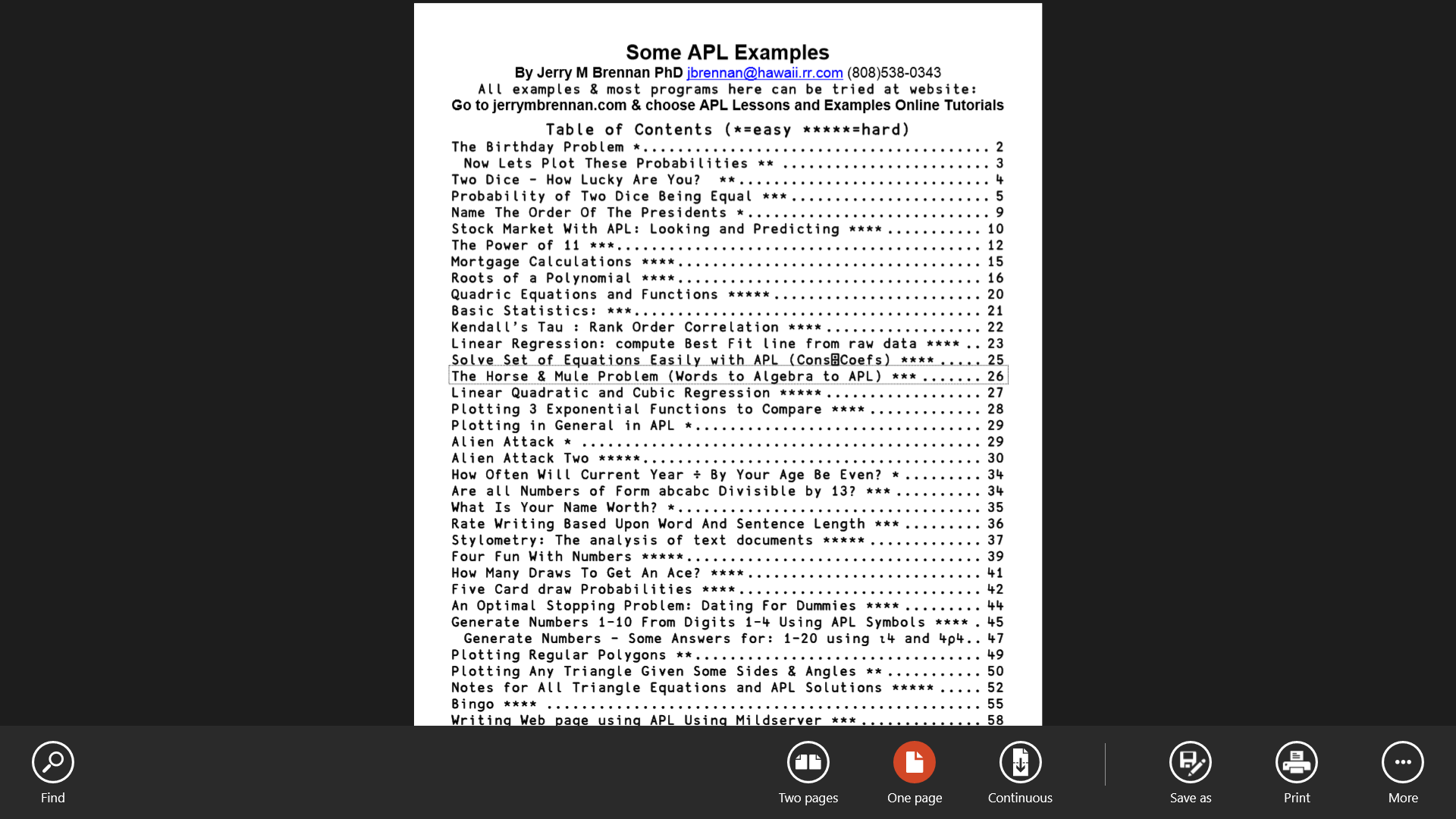 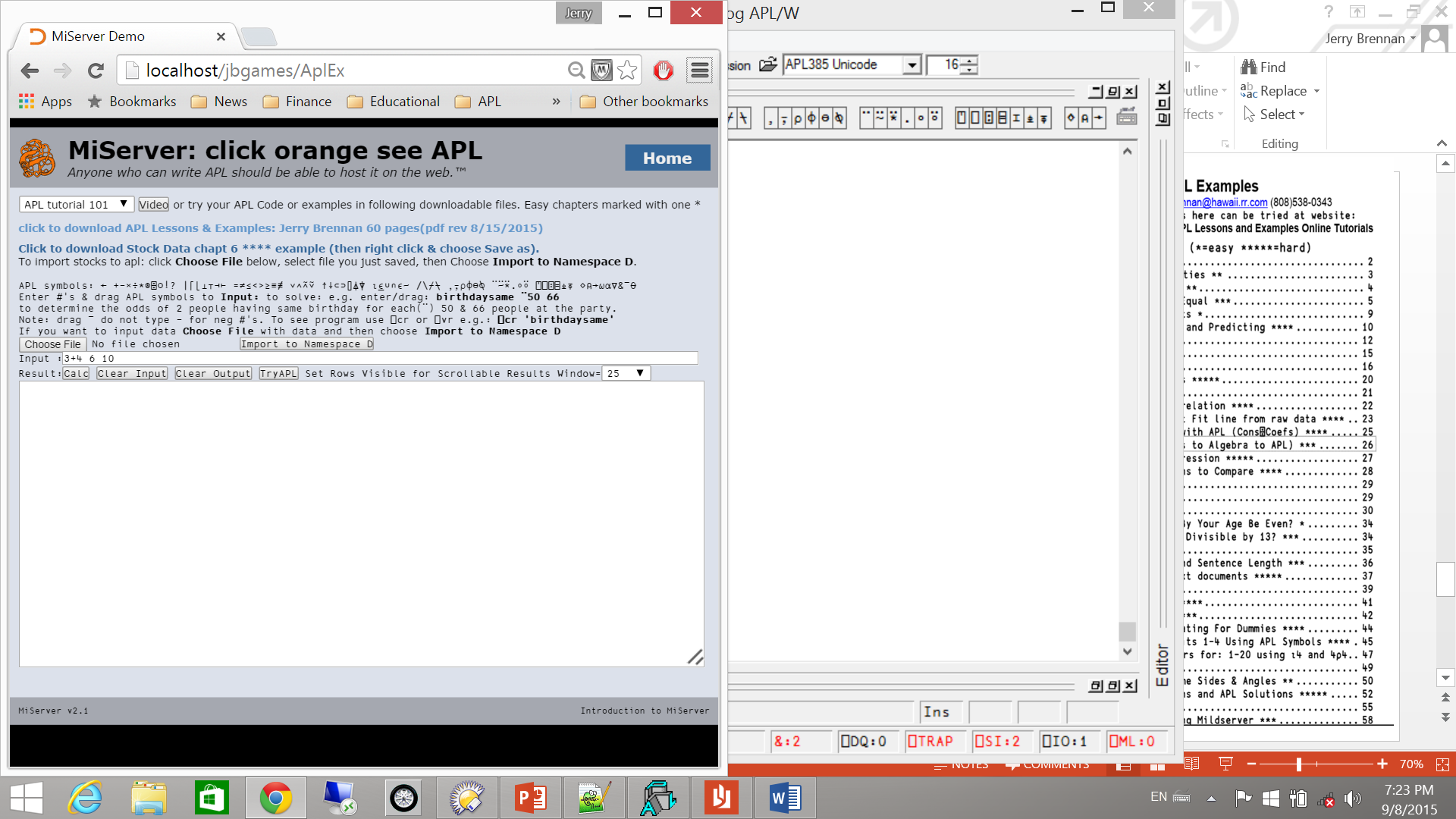 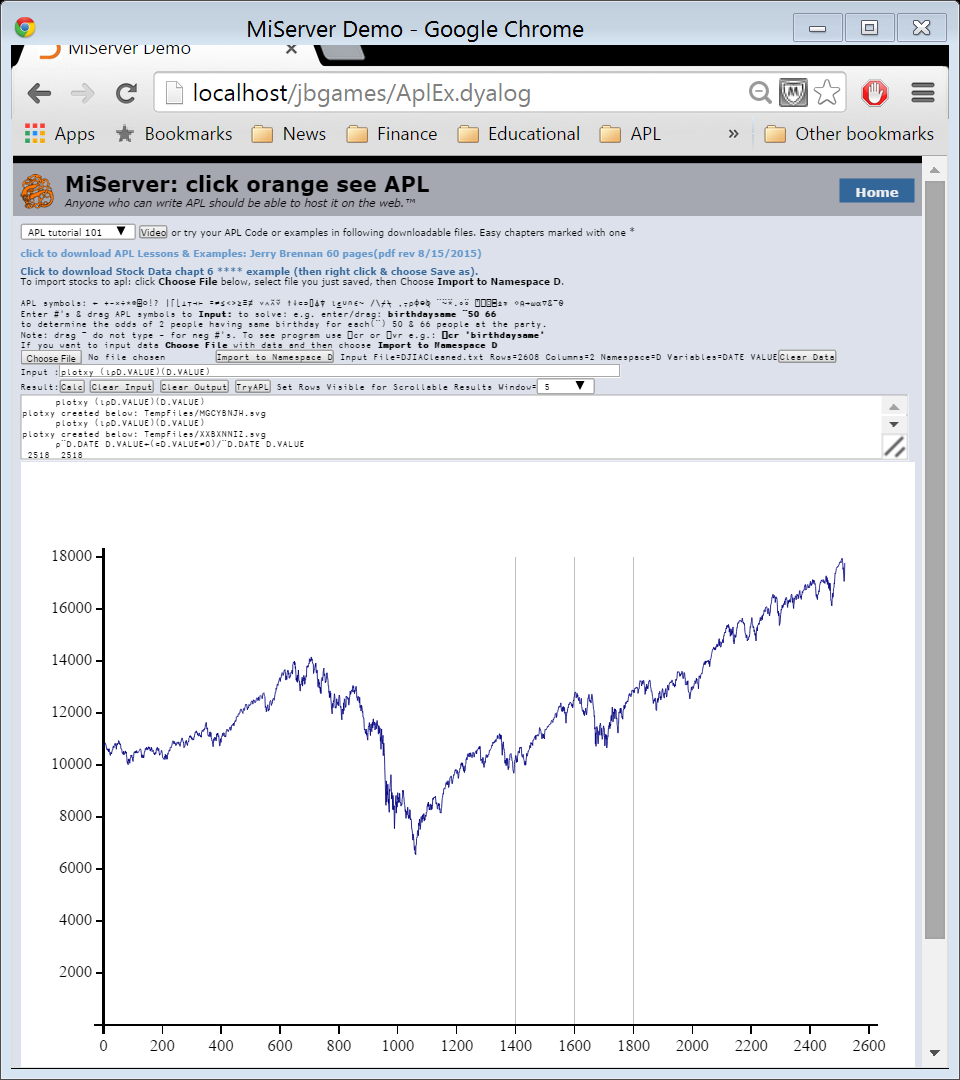 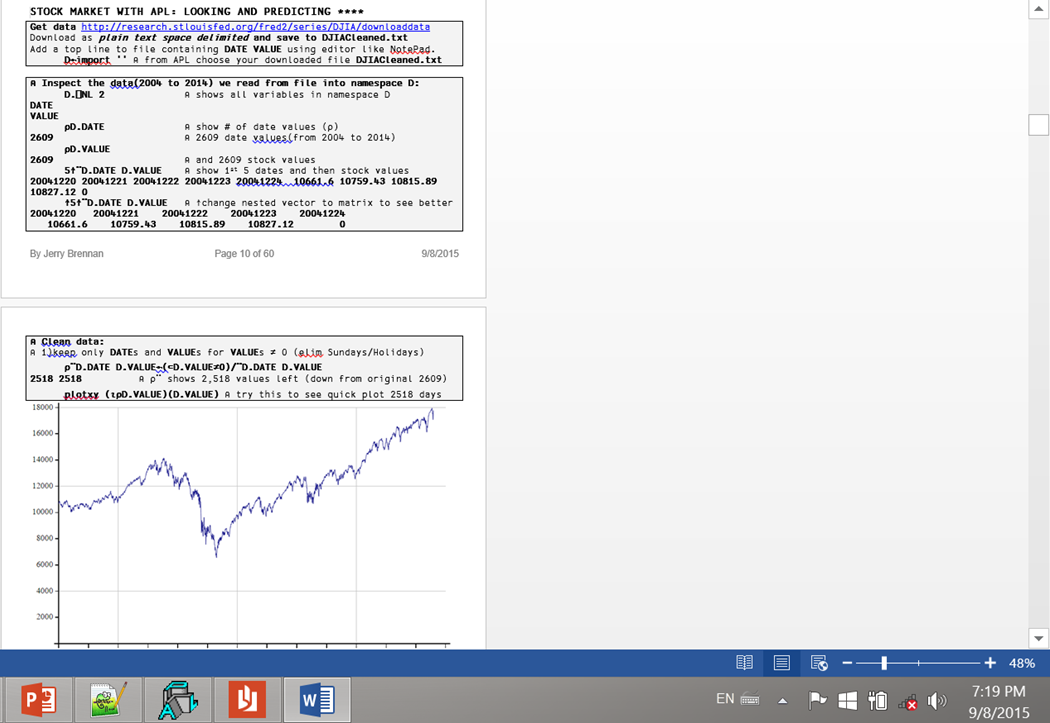 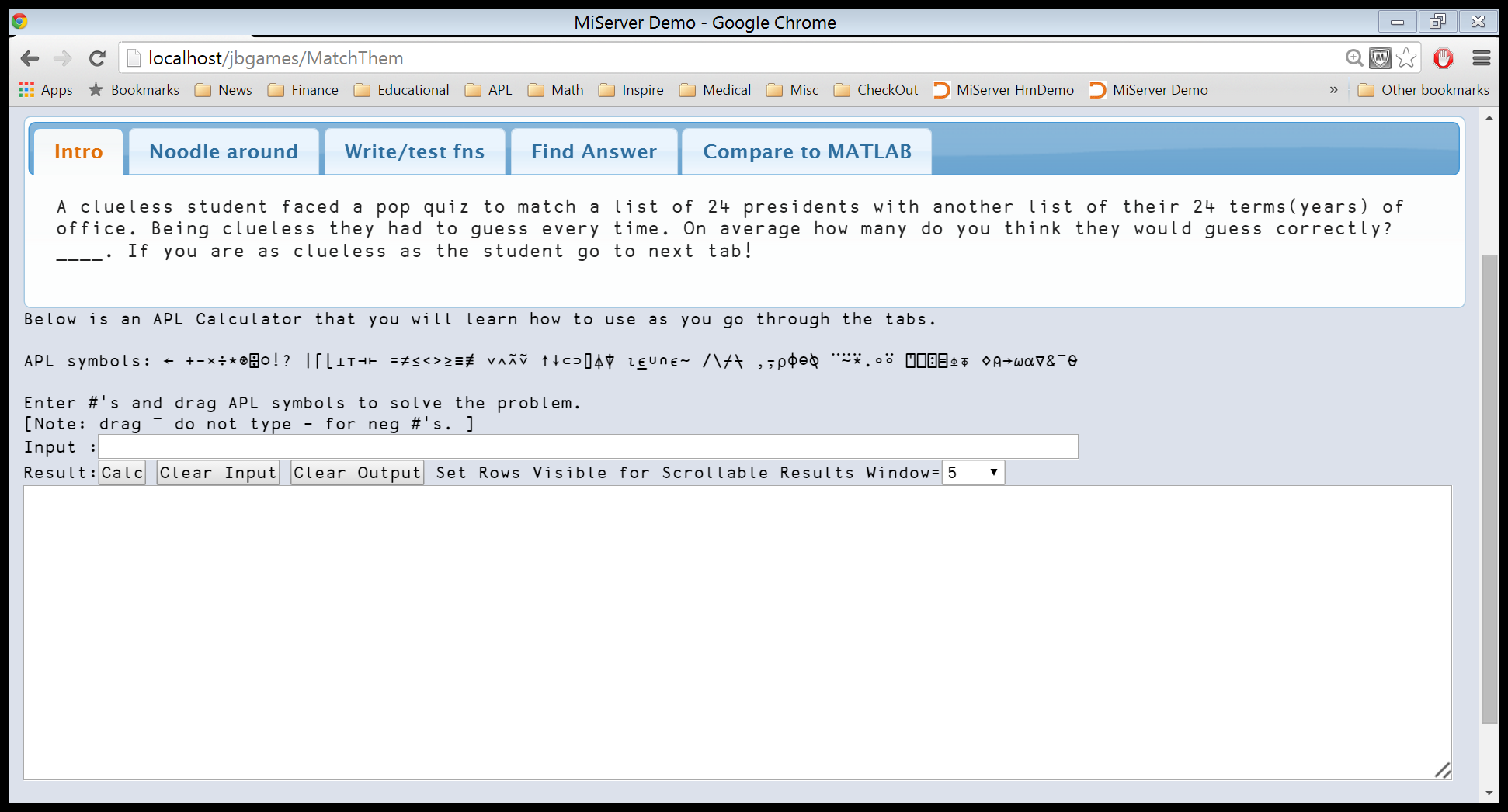 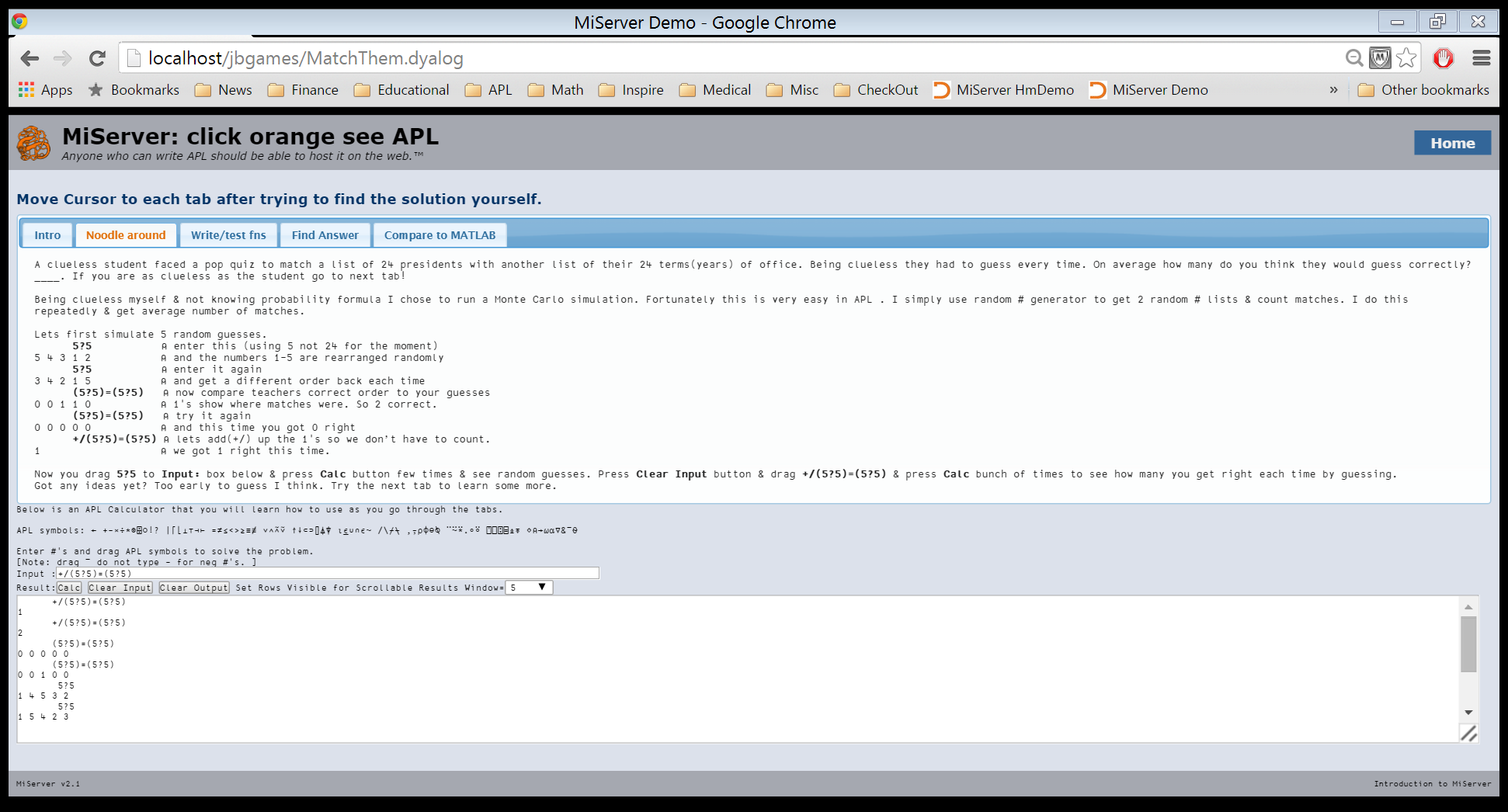 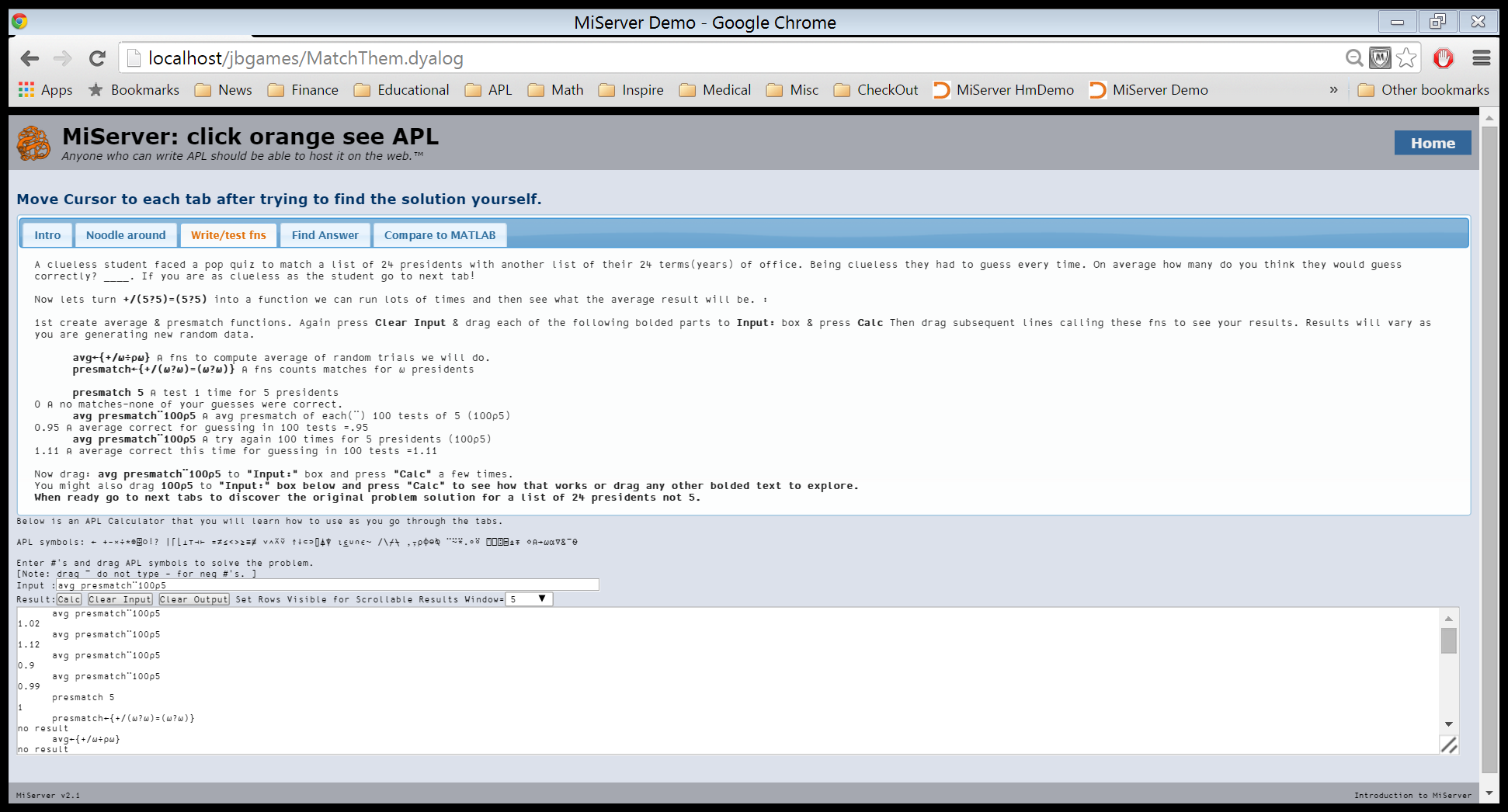 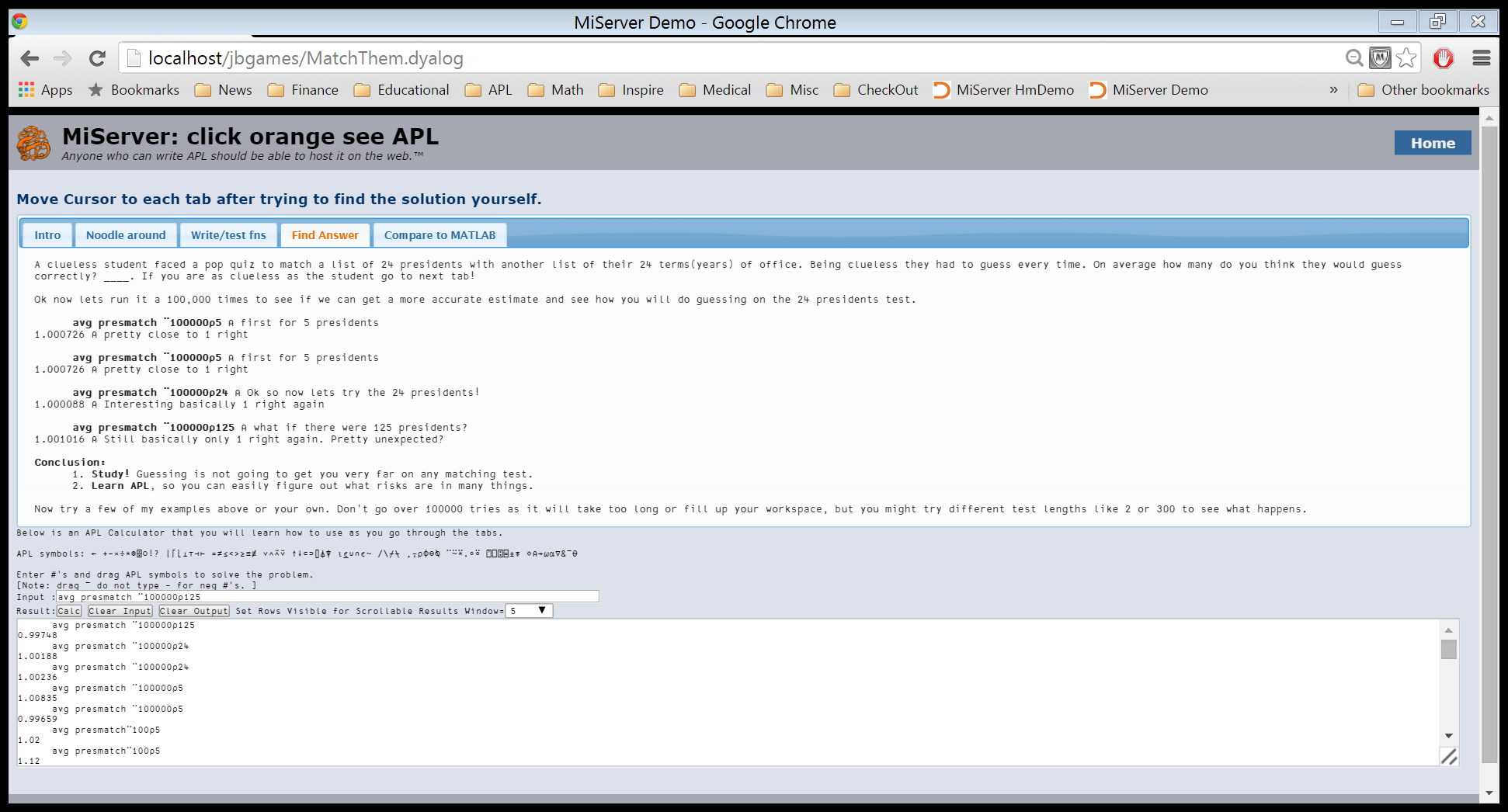 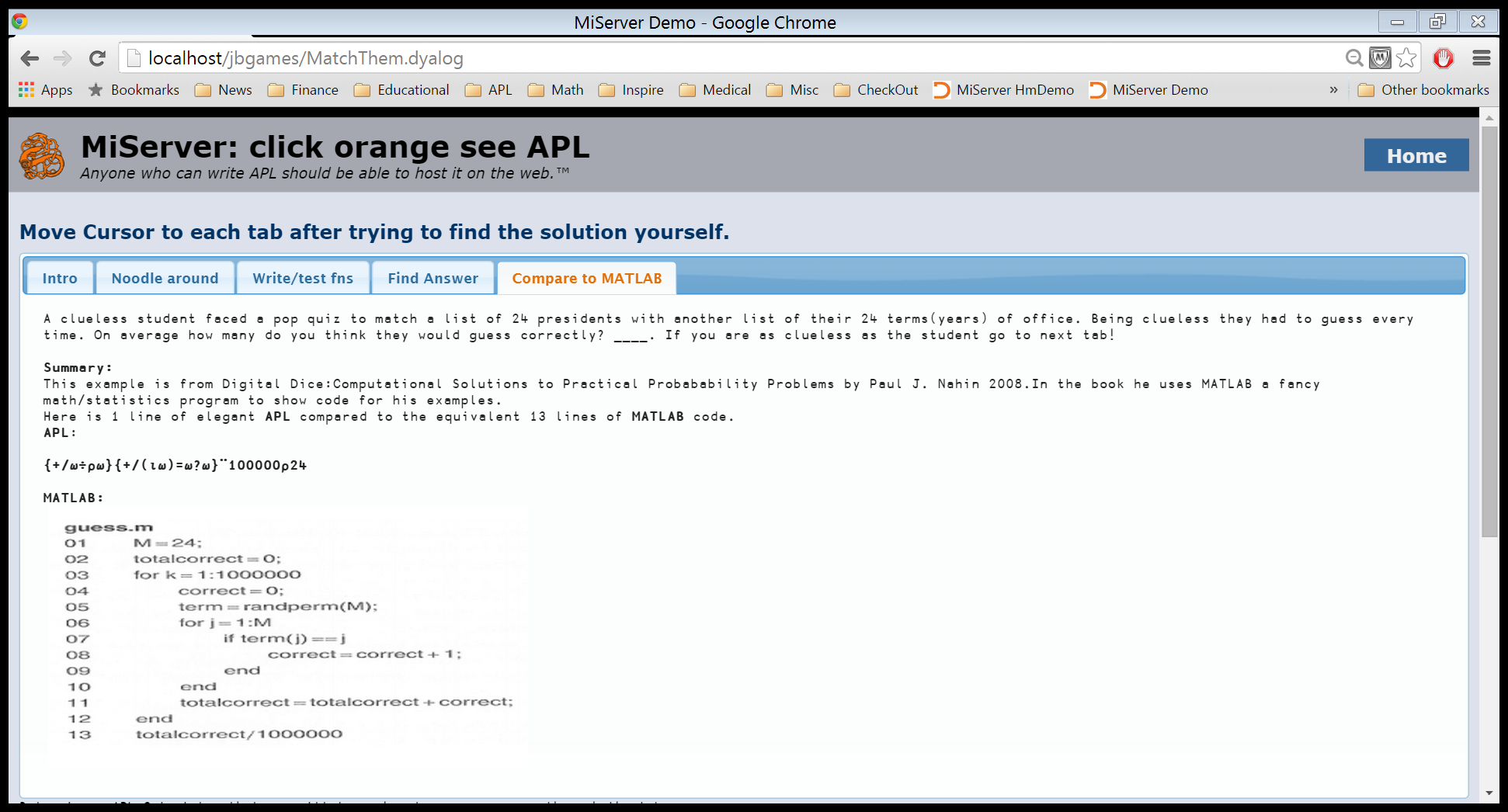 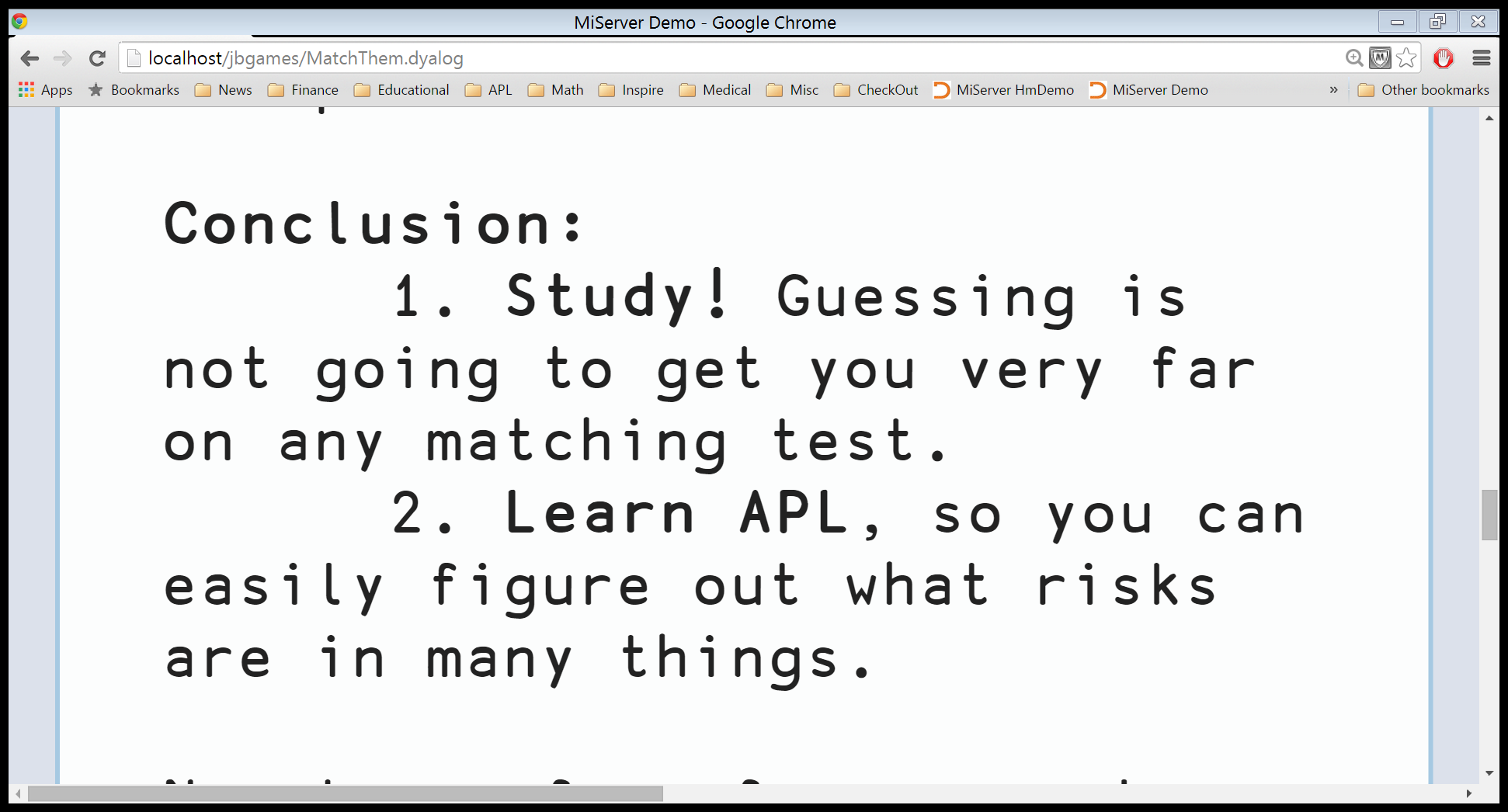 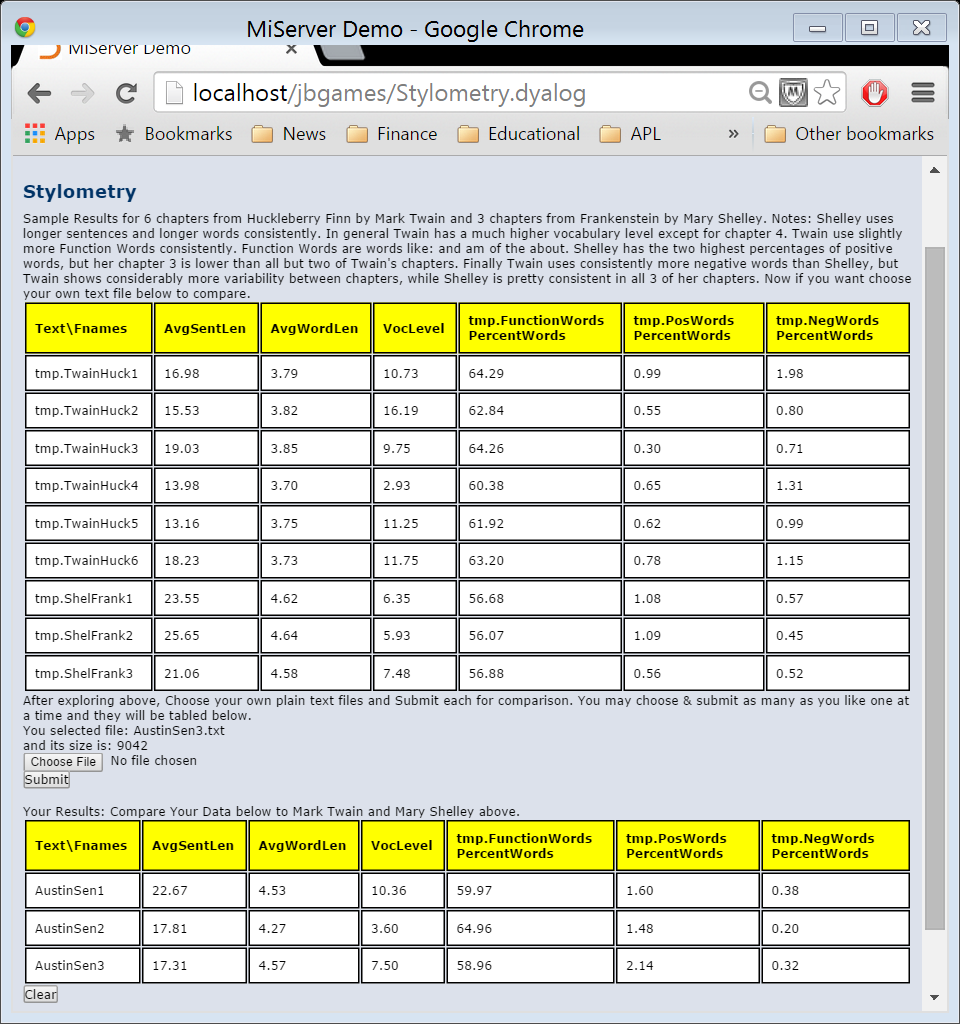 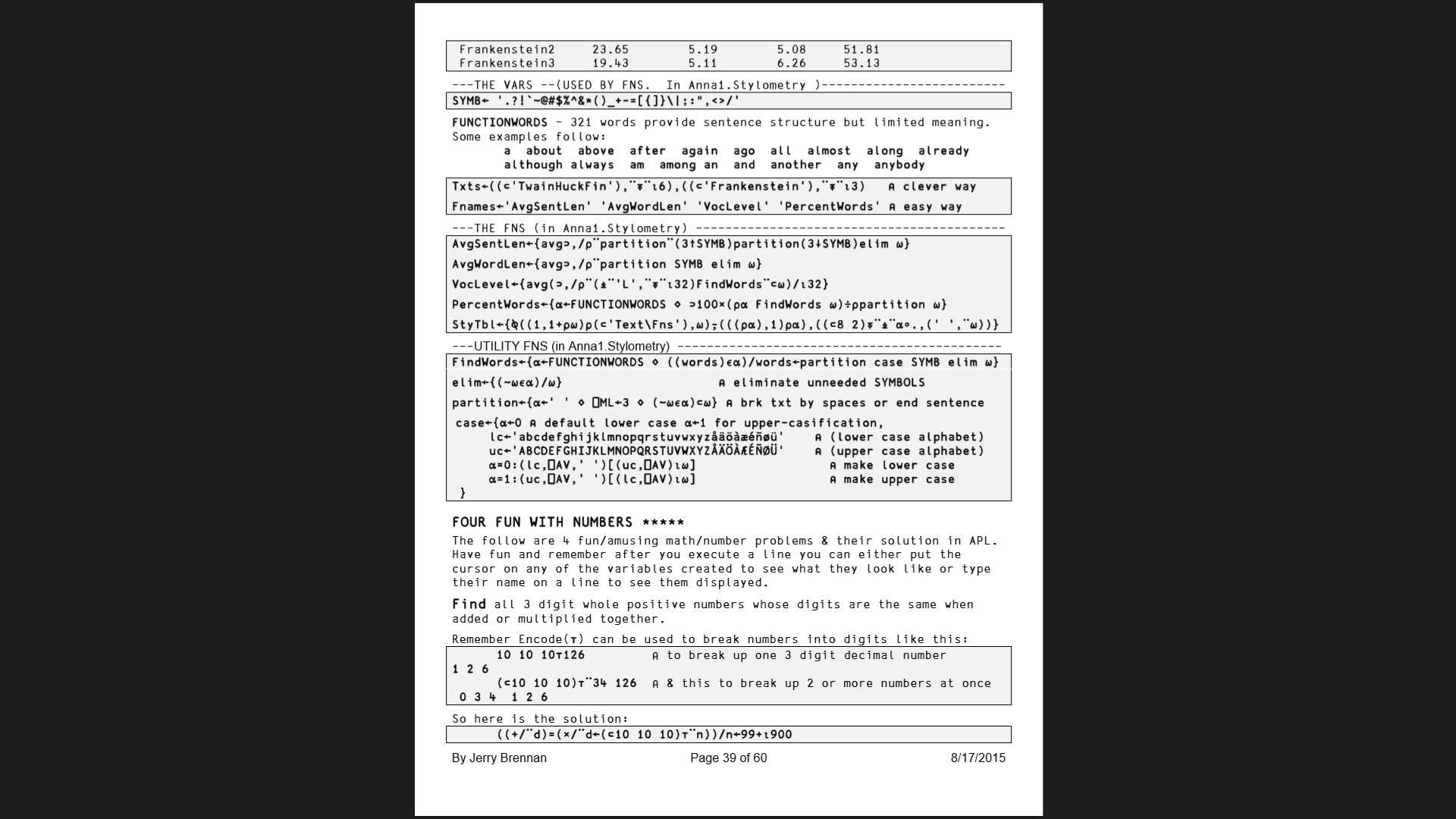 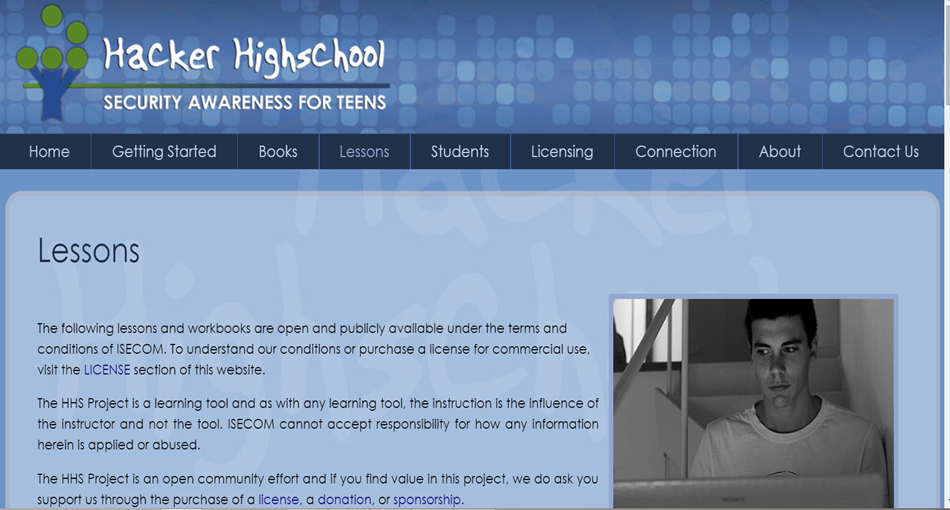